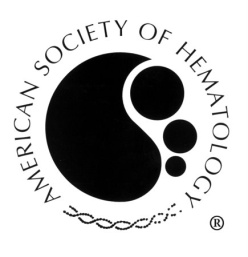 American Society of Hematology55th ASH Annual MeetingDisclosure Statement
Roy L. Silverstein, MD
Nothing to disclose

Discussion of off-label drug use: Not applicable
When Role Models Fall Short:  How to Remediate Faculty
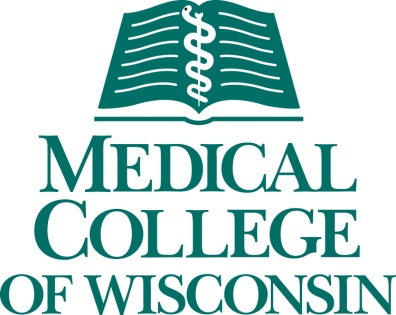 Roy L. Silverstein, MD
Chair, Department of Medicine
Medical College of Wisconsin
An ounce of prevention is worth a pound of cure: Setting expectations “up front”
Consistent and persistent communication
Clear “sponsorship” from institutional leaders:
Department Chair and Division Chief
Program Directors (IM and Specialty)
Ready availability of faculty development tools
Setting expectations up front: New faculty orientation and periodically for all others
Teaching
When, where, how much
Appropriate to level of trainee 
Trainee Assessment
In the DOM at MCW we tie faculty compensation to timely assessment
Mentoring
Role Modeling
Faculty Assessment
How do you know when a faculty member needs remediation?
Formal assessment/evaluation by trainees
Difficult in specialty programs because of size and anonymity issues
Lake Wobegon Syndrome
Direct observation
Informal feedback from trainees and peers
Document 
Allows detection of patterns
Informs and allows formal remediation
Transmit back to faculty if appropriate
Early formative feedback is more likely to succeed than feedback presented in “crisis” mode – the first step in the remediation process is timely and accurate feedback!
Case History #1
Successful mid-career faculty member promoted to Associate Professor last year
Director of Leukemia Service
Service growth 40% over 3 years – ADC ~20
Major feeder of SCT program
>$1M/yr in sponsored trials and translational research
High impact papers
High profile recruitment target/flight risk
Case History #1 (continued)
Escalating complaints from residents and fellows
“Dismissive”
Humiliates us when we don’t know the answers – “pimps” us on rounds
Residents and students:  He targets teaching to fellows
Makes decisions without discussing with fellows
Assigns “scut” work without engaging us in decision making
Case History #1 (continued)
IM PD complains – late or incomplete evaluation of residents
Same problem for fellows
Division Chief is supportive, but feels helpless because Department Chair, Cancer Center Director and Hospital CEO “love him”

WHAT CAN YOU DO?
Remediation is the next step
Providing a psychiatric diagnosis is generally not a useful approach
Recommending psychotropic therapy is not a useful approach
Can we learn from our colleagues in the business world?
Hypothesis: Remediation is equivalent to “Change Management”
What is Change Management?
Well studied subject in organizational management field
Robust literature based on
Survey data
Longitudinal studies
Interventional studies
What is Change Management?
Application of a structured approach and set of tools for managing the “people” side of change in an organization
e.g. rolling out new IT, new organizational structure, new product line, new approach to marketing or sales
Dealing with the “burning platform”
In Medicine – P4P, Value based purchasing, risk-based contracts, declining $/RVU
It is a “core competency” for leaders
ADKAR – A useful model (Jeffrey M. Hiatt)
Awareness
Of the need for change and
Of the nature of the change
Desire to support the change and participate and engage
Knowledge of how to change
Ability to implement new skills and behaviors
Reward/Reinforce to sustain the change
Awareness
Where am I falling short and what are the consequences?
Quality and impact of trainee assessments deteriorate if not done in a timely manner
Trainee morale is low
Pipeline is threatened
Work product is not optimal 
Professionalism is being questioned
Leadership opportunities are threatened
Desire
WIIFM -  What’s in it for me?
Eliminate the reverse incentive; i.e. don’t “reward” poorly performing faculty by removing them from teaching responsibilities!
Emphasize the positive rewards:
Fellows can contribute to your research team
Good residents can be recruited to the fellowship
Trainees will contribute more to the workload if they are engaged and happy  
Trainees will grow up to be your colleagues
Teaching performance will be factored into promotion decisions and leadership advancement
Knowledge (of what and how to change)
Identify the specific gaps and issues for the individual faculty member
We are not born to be good teachers, mentors, and role models
Most medical schools have faculty development programs – take advantage of them
Large IM training programs have faculty development tools and mentoring available
Leadership development programs/workshops can help faculty see the “big picture”
Occasional “co-rounding” to provide role models for the under-performing faculty member
Ability
Knowledge does not equal ability.
I know how to dribble a basketball but I will never be a point guard in the NBA!
Provide a tool kit to allow change
Reinforcement/Reward
Monitor progress
Rewards can come in many forms
Recognition in front of colleagues
Awards
Financial
Support for other activities
ADKAR can be a diagnostic tool to guide remediation efforts
Awareness:  	20%
Desire:		40%
Knowledge:	15%
Ability:		20%
Reward:		5%
In this case, focus remediation efforts mostly on creating desire and secondarily on increasing awareness and ability
Case History #2
First year faculty member on inpatient service
Rounds early before trainees arrive and writes orders without engaging trainees
Goes back mid-day and rewrites “trivial” orders
Trainees complain that she “doesn’t teach”
She tells you that she loves to teach and wants to focus her career on the clinician educator pathway, but she complains to you that fellows are “incompetent”
ADKAR can be diagnostic tool
Awareness:  	40%
Desire:		0%
Knowledge:	30%
Ability:		20%
Reward:		10%
In this case, focus remediation efforts on building awareness of the need to change and providing help with increasing her knowledge and ability to change
What are the obstacles to change?
1.  Faculty resistance to change
Communication is key
Understand values – How do we respond to “commands”
Old school:
Chair says “Jump”  Faculty member says “How high”
New school  
Chair says “Jump”
Faculty member says “Why”
What are the obstacles to change?
2. Lack of appropriate sponsorship for change
Engage Division Chief, Department Chair, Cancer Center Director in the process
Their most important roles are to promote awareness and desire and to provide support for   tools